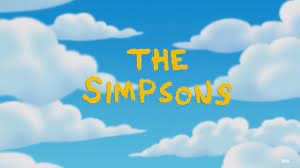 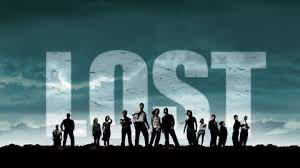 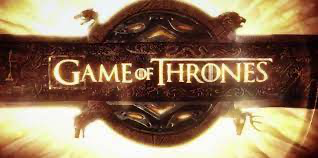 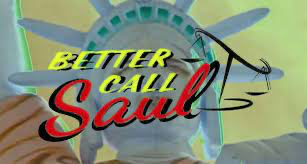 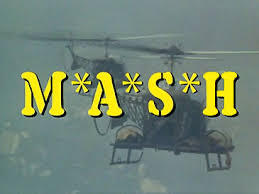 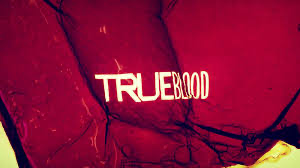 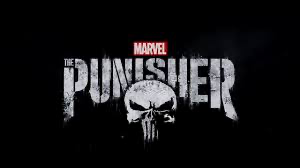 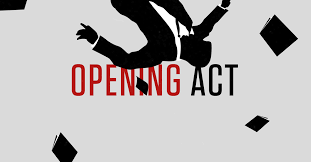 TV Intros & Titles
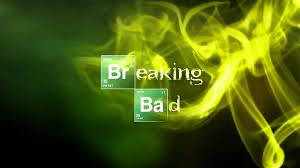